WELCOME
Step 3:
Step 2:
Step 1:
Then, use the drop-down menu to choose a different device, if need be.
Next, click Settings to confirm WebEx is  using the correct audio device.
If you are unable to hear:
Locate the Unmute or Connect Audio button.
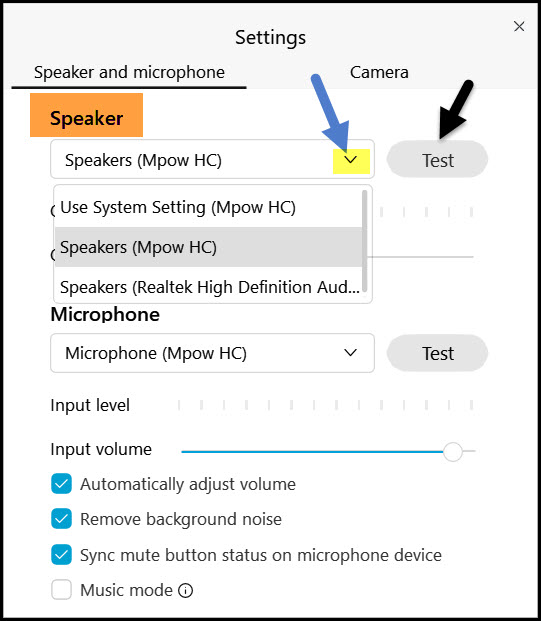 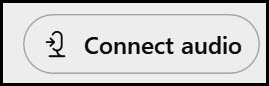 Hit the Record Button
Step 3:
Step 2:
Step 1:
Then, use the drop-down menu to choose a different device, if need be.
Next, click Settings to confirm WebEx is  using the correct audio device.
If you are unable to hear:
Locate the Unmute or Connect Audio button.
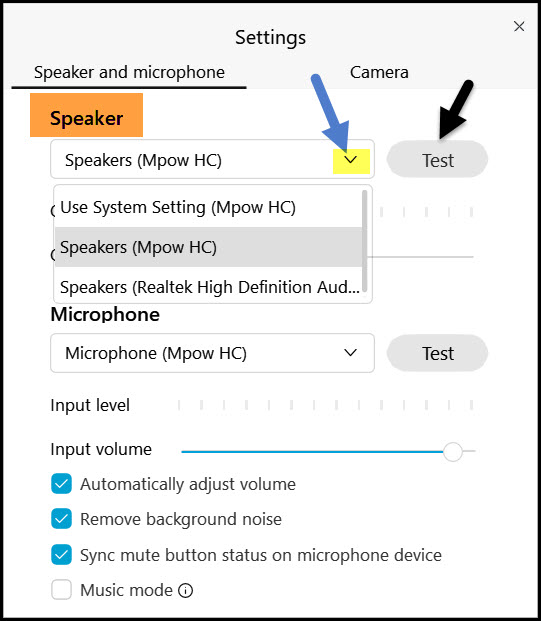 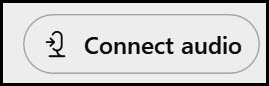 Rural Health Resources
Sarah Levin-Lederer
Education and Outreach Coordinator, NNLM Region 7
National Rural Health Day
November 16, 2023
[Speaker Notes: Okay and we're recording! Hi everyone today's webinar is Rural Health Resources. Closed captions are available with the link in the chat. My name is Margot Malachowski, and my pronouns are she/her. I am an Education and Outreach Coordinator for the Network of the National Library of Medicine in Region 7. Region 7 serves Connecticut, Maine, Massachusetts, New Hampshire, New York, Rhode Island, and Vermont. Our office is located at UMass Chan Medical School in Worcester MA, the heart of the Commonwealth. This webinar is being taught nationally and we are recording on National Rural Health Day, November 17, 2022. All attendees are muted, but we welcome your questions and comments. Please make comments in the chat, and make sure you are sending to everyone/all attendees. Rebecca Brown, from our National Training Office, is here to help me keep an eye on the chat. Sending to everyone will help Rebecca and me to see your comments. All registrants will receive a link to the recording. The recording and handout will be available on the Class Description page. Rebecca will drop the link to that page in the chat. I hope to make the recording available over the next two weeks.]
NNLM
[Speaker Notes: I briefly I wanted to introduce the Network of the National Library of Medicine, also known as NNLM. As the name suggests, the NNLM is part of the National Library of Medicine, which is within the National Institutes of Health. We are the education and outreach arm of the National Library of Medicine. We work regionally, getting to know communities on the ground and helping those communities serve the people they know best. 

But we are also present across the entire country, and we work to advance the health and well being of everyone through access and understanding of how to use health information. This includes both working with organizations like libraries of all types, schools, health care, and all sorts of community-based organizations. 

We do this primarily through three different methods: 1) providing funding to organizations so that they can work within their own communities; 2) other forms of outreach and engagement; ) And then like today, we offer a wide range of training and education opportunities.  

Plus, we recently launched the NNLM Discovery podcast.  Podcasts are available wherever you get your podcasts or on nnlm.gov/podcast

I encourage you all to visit nnlm.gov to learn more.]
Public Health Digital Library
290+ journals, 80+ e-books and multiple databases.
Open to Public Health Departments (state, local, municipal) as part of a collaborative fee-based program with additional support from the NNLM.
Contact phdl@umassmed.edu for more information
[Speaker Notes: For our public health attendees: NNLM offers a digital library for Public Health Departments. The Public Health Digital Library is a collaborative fee-based program for state, local and municipal Public Health Departments to get full text access to evidence-based resources in public health. Public health department can gain access to over 290 full text public health journals and databases like Policy Map and CABI.org. If your department is interested, contact  phdl@umassmed.edu]
Rural Challenges:
Emergency services
Routine screenings 
Dentists and specialists
Higher cancer rates
[Speaker Notes: Today’s class is about Rural Health. Around 14 percent of people in the United States live in rural areas. I live in a rural area. On the slide is a picture of me shoveling knee-deep snow in my driveway. My mailbox is across the road, peeking out of a snowbank. It is a little crooked-y because it was hit by the snowplow. There are many different reasons why people live in rural communities. Lower cost of living and a slower pace of life. Rural areas are less crowded and can offer more privacy. You may live in a rural area so that you be near your family and friends. But there are challenges to living in rural communities when it comes to taking care of your health. Compared to folks who live in urban areas, folks in rural communities are not able to get to a hospital quickly in an emergency; need to travel long distances to get routine checkups and screenings; have less access to doctors and dentists, and certain specialists might not be available at all. Folks in rural communities have higher rates of certain types of cancer from exposure to chemicals used in farming.]
After this webinar:
Demographic trends
Download visualizations
Find information:
Health conditions 
Demographic groups
Social issues
[Speaker Notes: On the slide is a picture of a bear in that same driveway in the springtime. My forsythia is blooming on the side. The bear is getting into my trash barrel. The photo is fuzzy because I am taking the picture through a window! These are today’s learning objectives for what you will be able to do: Describe the current demographic trends in rural America; Download data sets and visualizations from rural health resources; and Find information on health conditions, demographic groups and social issues.]
Chat: What Impacts Health in Rural Communities?
[Speaker Notes: Before I begin my presentation, let’s hear from you. Please put your comments in the chat. In your experience, in your line of work, what impacts health in rural communities (read list). Is anything missing? Put it in the chat. (pause and read comments) While you put those comments in the chat, let me tell you that this webinar has three segments to address our three learning objectives. I will go through my slides about resources (about 20 minutes), and then I will go live to demonstrate searching for and downloading information.]
Describe the current demographic trends in rural America.
[Speaker Notes: First, we will talk about demographic trends in rural America. Let’s step back to give a definition of “rural”. From the Federal standpoint, you will see that the definition is rather indirect.]
Federal Definition of Rural
Any area that is not urban is rural.
Urban Cores:
Metropolitan (50,000+) 
Micropolitan (10,000-49,999) = Rural
Counties outside of Metro or Micro Areas = Rural
[Speaker Notes: On this slide are definitions from the United States Census Bureau and the Office of Management and Budget, or OMB. United States Census Bureau does not define “rural.” They consider “rural” to include all people, housing, and territory that are not within an urban area. Any area that is not urban is rural. (read OMB urban cores) The link to these definitions is on the handout which is available on our Class Description page. Rebecca will drop the link to our Class Description page where you can find the handout.  The Census gives us a definition of urban and not urban. The Office of Management and Budget gives us metro (not rural), micro and neither-metro-or-micro (rural). These terms will come up in other federal resources, so I wanted to give you the definitions.]
Economic Research Service (ERS)
[Speaker Notes: Despite these vague definitions of rural, the United States Department of Agriculture studies rural communities through a research unit called the Economic Research Service, or ERS. The predecessor agency, Bureau of Agricultural Economics, was set up in 1922 to research and provide understanding of the U.S. food and agricultural systems. Today’s Economic Research Service was established in 1961. This website is a good source of charts and reports that includes, but goes beyond, farming data. We will look at these resources when I go live.]
Rural America at a Glance, 2021
Persistently poor counties:
Less internet connectivity 
More racially and ethnically diverse
12
[Speaker Notes: The ERS puts out an annual report called “Rural America at a Glance”. In 2021, this report looked at persistently poor counties as well as the types of counties that are gaining or losing population. Persistently poor counties are less connected to the internet and are ill-equipped for increases in online communications and commerce. Persistently poor counties tend to be racially and ethnically diverse. The report looks at population change in nonmetro (rural) counties: Gains in North Dakota, Utah, Idaho, Montana, Washington State. Losses in Pennsylvania, Arkansas, Louisiana, Illinois, West Virginia. The link to this report is in today’s handout. Nonmetro counties in North Dakota saw increases in population due to the energy boom in the 2010s. Utah, Idaho, Montana and Washington continue to see growth due to recreation and retirement-based economies. The states with population decline are more dependent on farming, manufacturing, and coal/gas/oil extraction. Let me know in the chat if you are in a population gain county or a population loss county.]
Rural Demographics Becoming More Diverse
Total Rural Residents: 46 million
 
Non-Hispanic Whites: 35 million

Racial/Ethnic Minority: 11 million 


Growing Racial Diversity in Rural America: Results from the 2020 Census, University of New Hampshire, Carsey School of Public Policy
[Speaker Notes: This slide has a picture of my husband, splitting our firewood for the winter! Let’s talk about the demographics of rural America. In September 2022, the University of New Hampshire, Carsey School of Public Policy released a brief entitled “Growing Racial Diversity in Rural America: Results from the 2020 Census. The link to that brief is in the handout that is located on our Class Description page. According to the brief, rural America becoming more diverse. I am quoting from the brief here: “Recent 2020 Census data revealed that nonmetropolitan counties declined by 288,000 people between 2010 and 2020… Today, there are 46 million rural residents, which is just 14 percent of the U.S. total. This is the smallest percentage of the population to reside in rural areas in U.S. history. Though population declines were widespread, rural America became more racially and ethnically diverse over the past decade. Rural population decline occurred in tandem with growing rural diversity.”]
Intersection of Poverty and Race/Ethnicity
14
[Speaker Notes: Let’s talk about the intersection of Poverty and Race/Ethnicity. This chart is an example of the charts that are available from the Economic Research Service, or ERS. Let me know in the chat what you see in this chart.]
Rural Health Vulnerability
15
[Speaker Notes: Let’s overlay rural living with health vulnerabilities. The ERS report “Rural American at a Glance, 2020” identified four vulnerability sources. On this slide is a chart from the report. Vulnerabilities include a greater percentage of nonmetro adults with underlying health problems, greater percentage of “old adults” aged 60+, double the number of adults without health insurance, and a significant difference in access to hospitals with intensive care units. As we learned during the pandemic, COVID-19 patients can quickly develop serious symptoms, and rural residents who are remote from intensive care hospitals may have difficulty receiving care in a timely manner. The report states that people living in these counties, particularly older adults and those with underlying health conditions, may have worse outcomes for severe cases of COVID-19 due to the difficulty of accessing medical care quickly.]
Trend in Hospital Closures 2010-2020
136 rural hospitals closed due to:
Low reimbursement rates
Staffing shortages
Low patient volumes
Regulatory barriers
Expenses for labor, drugs, supplies and equipment
16
[Speaker Notes: Why are rural hospitals closing? According to the American Hospital Association Report (September 2022)
(read slide) The Centers for Medicare and Medicaid Services are attempting to address this trend with the new designation of Rural Emergency Hospital, due to be effective in January 2023. The designation keeps emergency departments open but requires hospitals to stop inpatient services. Let me know it the chat what you have heard about this.]
Download data sets and visualizations from rural health resources.
[Speaker Notes: We’ve been talking about demographic trends in rural America: race/ethnicity, poverty, and hospital closures. Some of this data came from the USDA Economic Research Service. I will show you how to download data sets and visualizations from the ERS when I go live. Now, I will introduce another website for downloading data sets and visualizations.]
Rural Health Information Hub
[Speaker Notes: The Rural Health Information Hub, which is funded by the Federal Office of Rural Health Policy. This resource specifically looks at rural health information.  “Your First Stop for Rural Health Information” and is a great source for exploring the topics from the poll that I conducted earlier (transportation, broadband, lack of providers).]
Find information on health conditions, for demographic groups and on social issues.
[Speaker Notes: Our third objective is to (Read slide) …]
MedlinePlus for Patients and Caregivers
[Speaker Notes: I highly recommend MedlinePlus. MedlinePlus is a consumer health information website developed by the National Library of Medicine. Pictured here is what MedlinePlus looks like on your computer and what MedlinePlus looks like on your phone. There is no advertising on this website, and MedlinePlus does not endorse any companies or products. MedlinePlus offers information in English and Spanish on over 1000 health topics, as well as information on human genetics, medical tests, medications, and dietary supplements. MedlinePlus provides links to languages beyond English and Spanish, but the resources are not as deep. I will show you how to locate information on health conditions, demographic groups, and social issues such as the rising availability of cannabis and concerns about pollutants in our waterways.]
NNLM Regions
21
[Speaker Notes: If you are interested in doing health-related community programs or staff development programs, please consider reaching out to the Network of the National Library of Medicine. We can provide tailored training in health information resources and funding for your community outreach. The Network offers funding to libraries, schools, faith-based organizations, and community-based organizations tackling the impact of opioids, dementia, food insecurity, homelessness, and lack of information access. In my introduction, I mentioned that I work in Region 7. Rebecca will drop the link for how to find your region.  https://nnlm.gov/about/regions]
Demonstrations
[Speaker Notes: USDA ERS 
Reports | Data | Charts | Maps 
Research Spotlight > Rural America at a Glance 
Data > See More > State Fact Sheets | Charts of Note | Data Visualizations 
Charts of Note > Filter by Topic > Rural Economy and Population > Copyright-free visuals from the Federal Government > location of the report 
Filter for Food Choices and Health > Go back to Data Products 
State Fact Sheets > Tennessee > last updated (today) 
General Census information + Farm data > Export Excel, pdf, CSV 
 
 
Rural Health Information Hub 
Data Visualizations > Chart Gallery | Tools for Success > Evidence-Based Toolkits 
Rural Community Health Toolkit > Modules  
Telehealth (and mention anything from the chat) > Published 2012  
For more information > Published July 2021 > State Policies 
 
County Health Rankings 
2022 impact data includes deaths attributable to COVID-19 
Berkshire, Massachusetts 
Ranking among counties in Massachusetts > Download data > nice reports 
Premature Death (pre-pandemic) > Download image > Click on Outcome 
Map > Map | Data | Description | Data Source 
 
 
MedlinePlus 
Health Topics | Drugs and Supplements | Genetics | Medical Tests | Encyclopedia 
 
Espanol available on every Health Topics page 
 
Health Topics > Mental Health > Page Overview > Categories > Picture > Multiple sources 
 
Encyclopedia > Related Topics > Spanish > Mental Disorders > review page 
 
Seniors > Filter to Health Topics > Healthy Aging > Older Adult Health > Consumer-level 
 
Cannabis > Marijuana > What you need to know > Glaucoma 
 
Water > Water Pollution > Safe Water and Your Health]
Complete the Evaluation for CE Credit
MLA CE
Certified Health Education Specialist (CHES)
Counts towards CHIS
[Speaker Notes: How to get CE’s. Many of our classes qualify towards Certified Health Education Specialist and Certified in Public Health continuing education credit. On-demand classes include: Environmental Health and Justice; PubMed Essentials; Health Literacy On Demand; and Assessing Health Materials. Check out our training calendar to view and register. Link for CE: 

Training calendar Link: https://www.nnlm.gov/training/]